Virtual Facilitation Resources
1
Table of Contents
EXAMPLE
Book: Facilitator’s Guide to Participatory Decision-Making
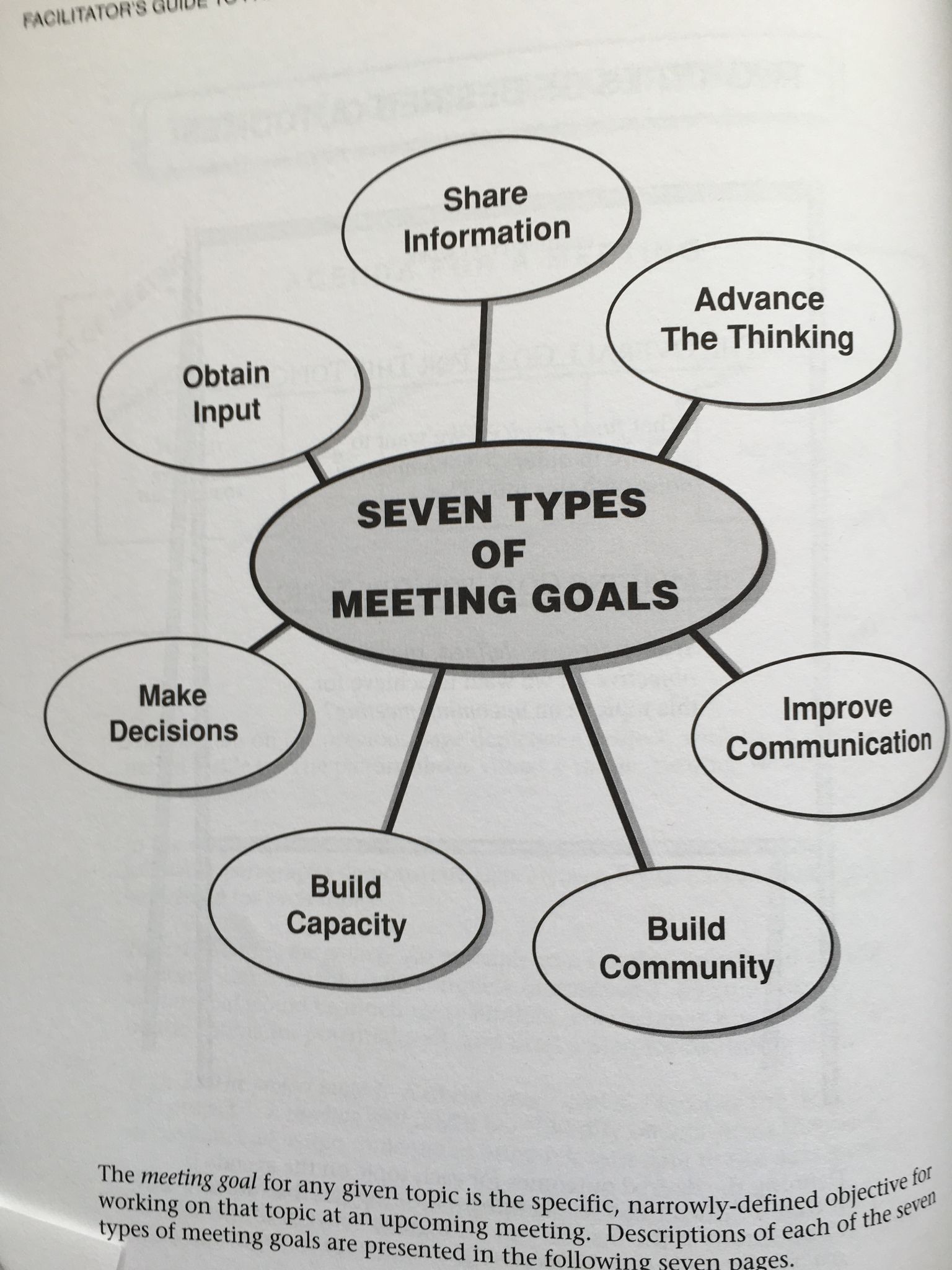 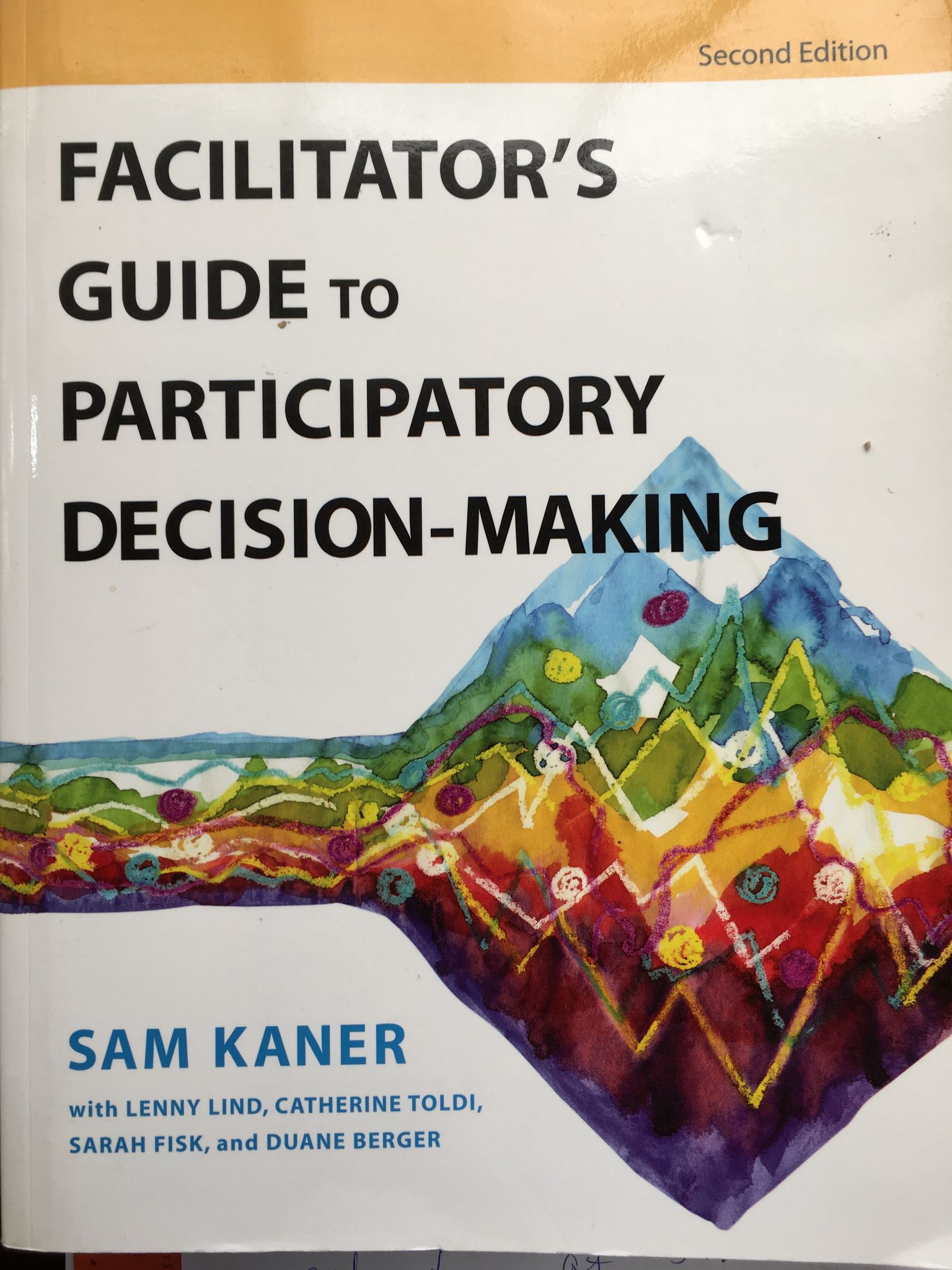 Description

An eminently practical book by Sam Kaner and co-authors. So many wonderful resources to understand how to approach meeting design and to structure your meeting to align to your goals (see right). Highly recommended.

Links

Book on Goodreads
Category: Agenda Building
Resource Type: Book
3
ENGAGEMENT & PARTICIPATION 
(Resources & Ideas)
4
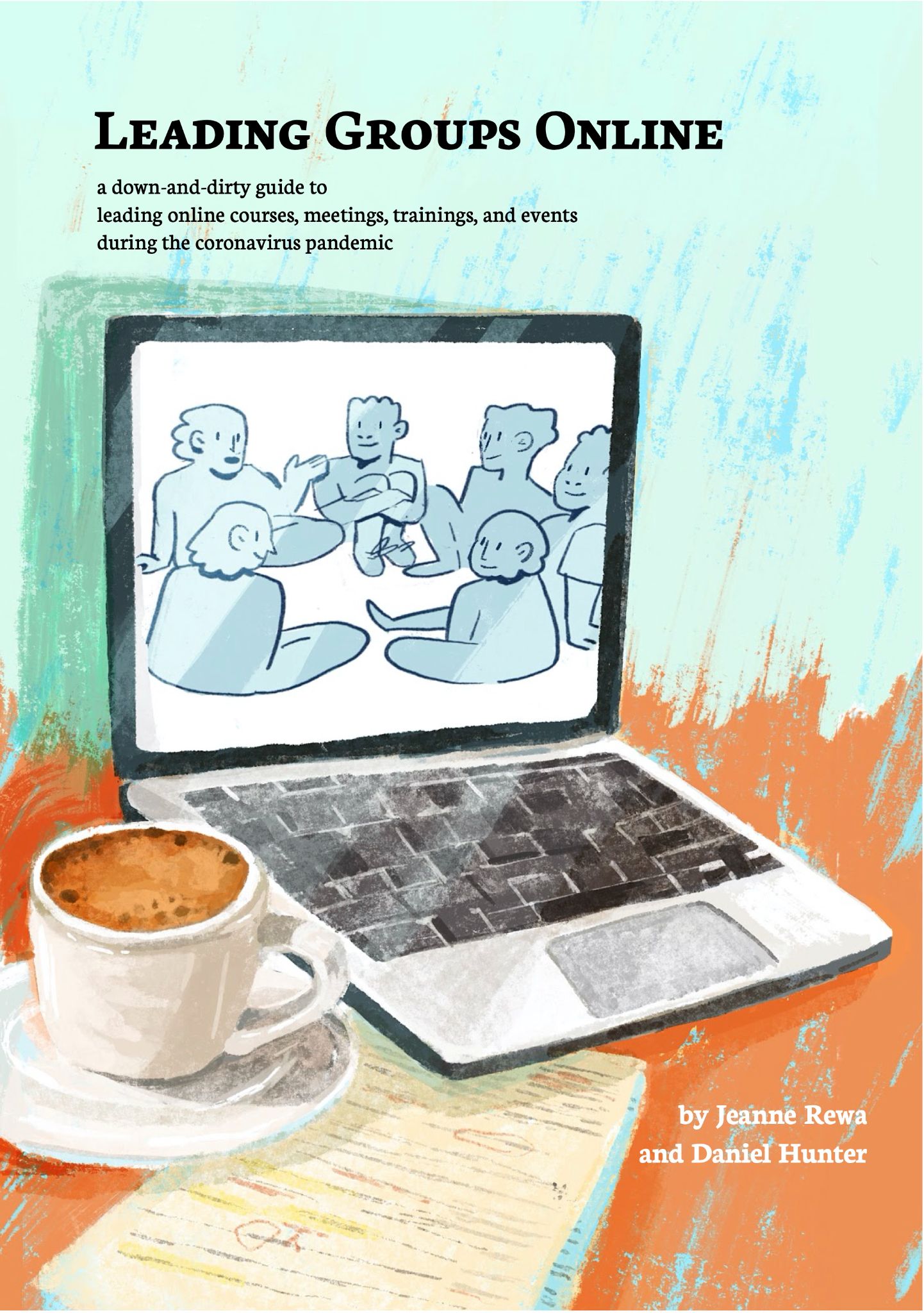 Leading Groups Online:
Description

Quick read with all the basics in one place, distilled to 10 Principles. Include lots of examples for use in any platform.

Links

Leading Groups Online - free download
Available in 5 languages
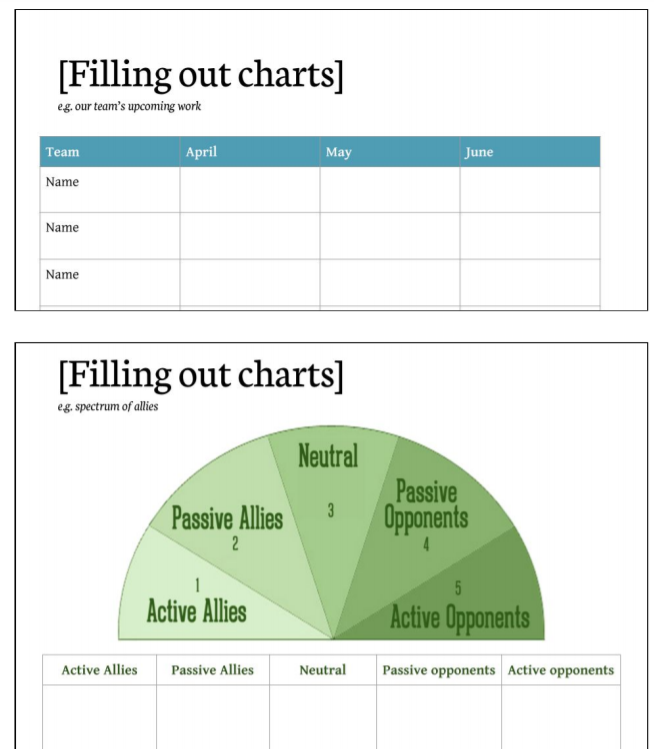 Category: General Engagement Principles
Resource Type: Guide/PDF with templates
5
Podcast: Decision Making
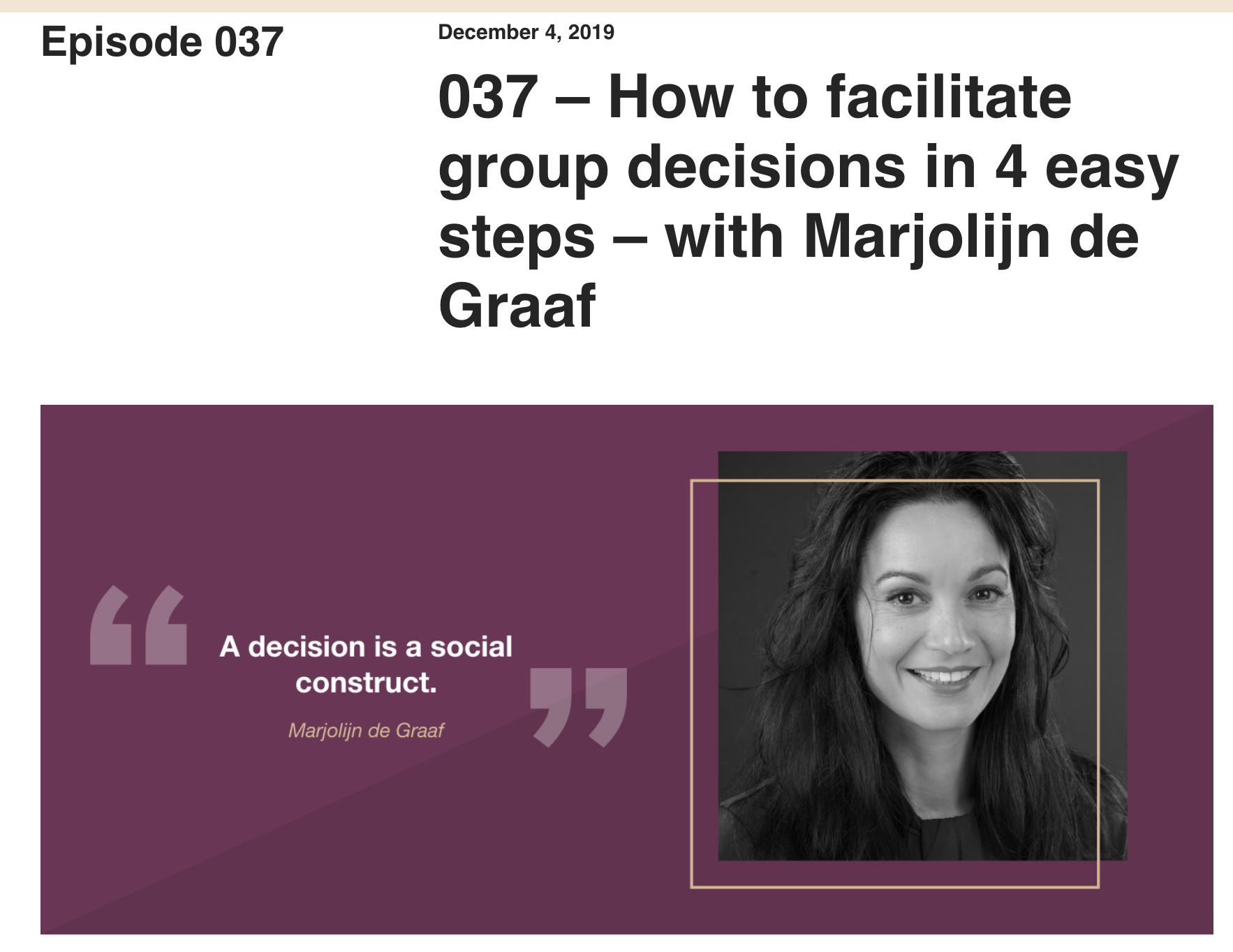 Description

I’ve come to be a big fan of Myriam Hadnes’ work through https://workshops.work/. This conversation w/ “decision designer” Marjolijn de Graaf provides a great justification for being transparent about what you’re asking folks to do and how decisions are made. That transparency puts folks at ease and invites them to participate fully. 

Links

https://workshops.work/podcast/037/
Category: Engagement
Resource Type: Podcast and website
6
[Speaker Notes: Comments:]
7 Golden Rules for Hosting Webinars that Engage and Convert
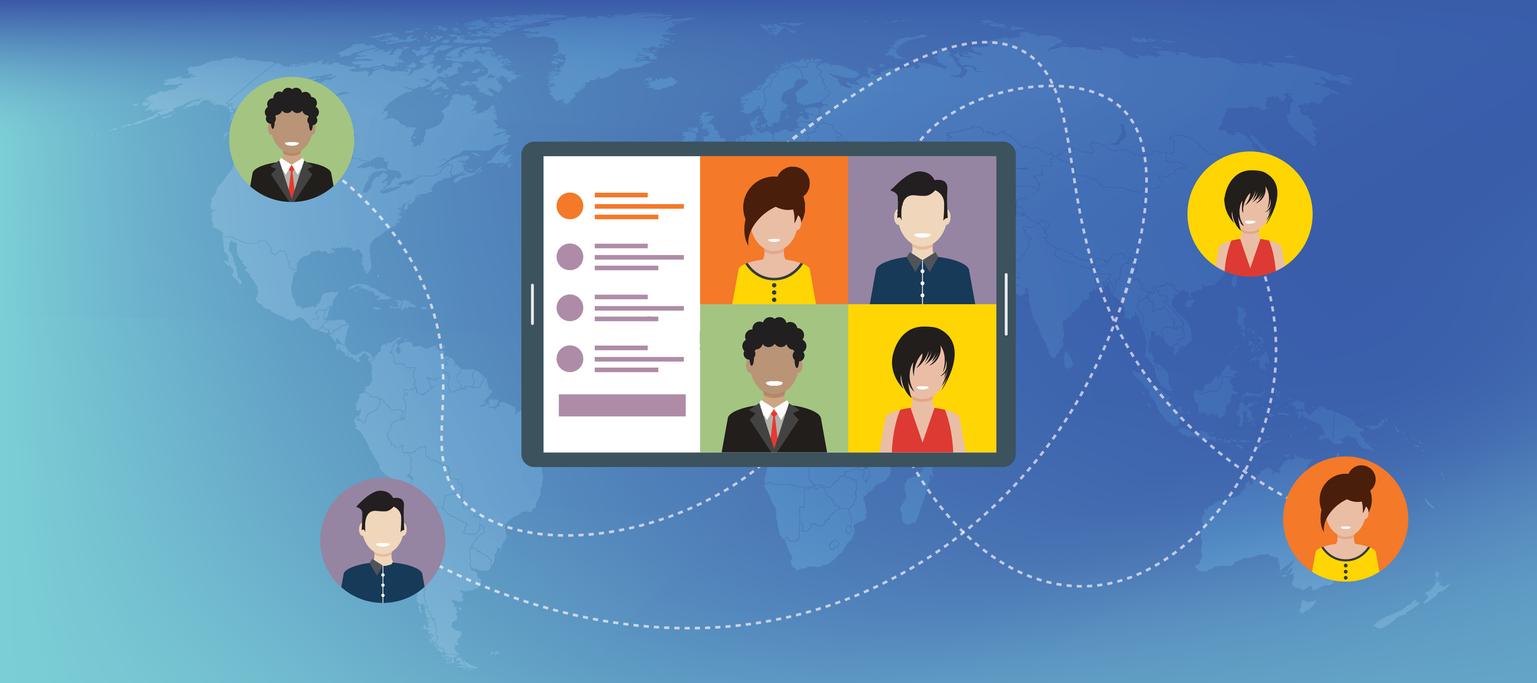 Description

How do we create a webinar that’s engaging? How do we create a learning space that is interesting and gives the learner a reason to listen and participate?

Links

copyblogger.com/webinars-engage-convert/
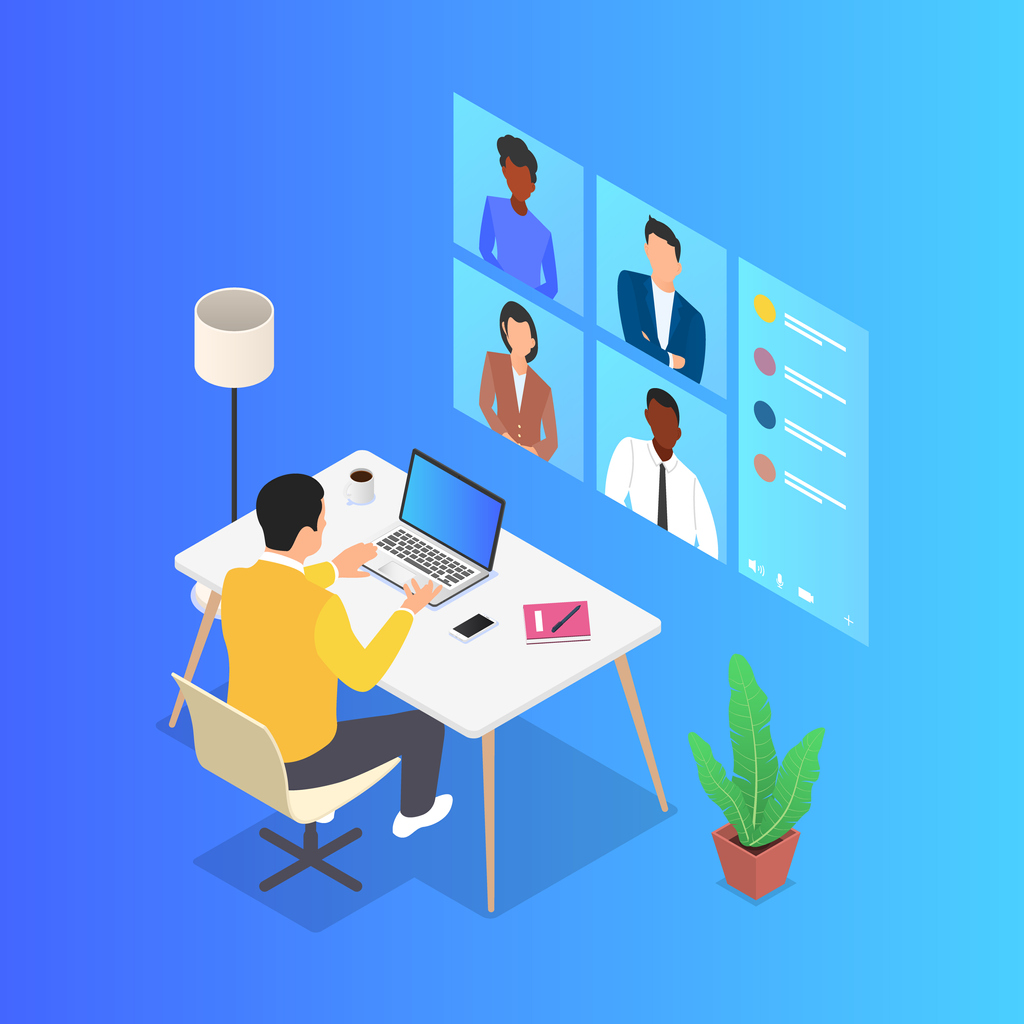 Category: Engagement
Resource Type: Blog
7
The 8 Dimensions of Leadership
(DiSC Strategies for Becoming a Better Leader)
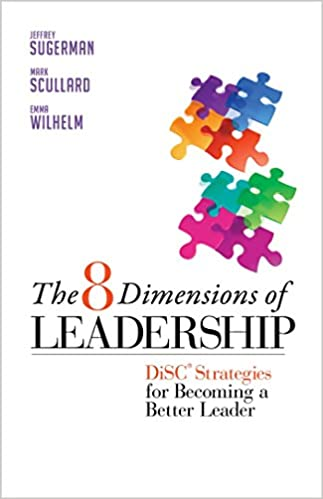 Description

Helps you identify yours and coworkers styles of leadership
Helps showcase how everyone brings something different to the table and to complement each other. 
Links

Found on Amazon and Library websites
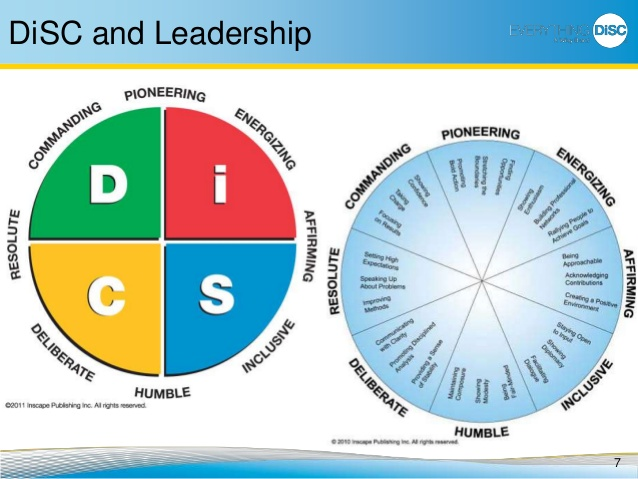 Category: Leadership
Resource Type: Book
8
IDEO U - Online Learning: Designing for Engagement and Collaboration
Description

Tips and reflection/ design questions to help adapt material and identify appropriate engagement techniques for the virtual environment - written by Olivia Vagelos, a learning experience and community designer at IDEO U

Links

https://www.ideou.com/blogs/inspiration/online-learning-designing-for-engagement-and-collaboration
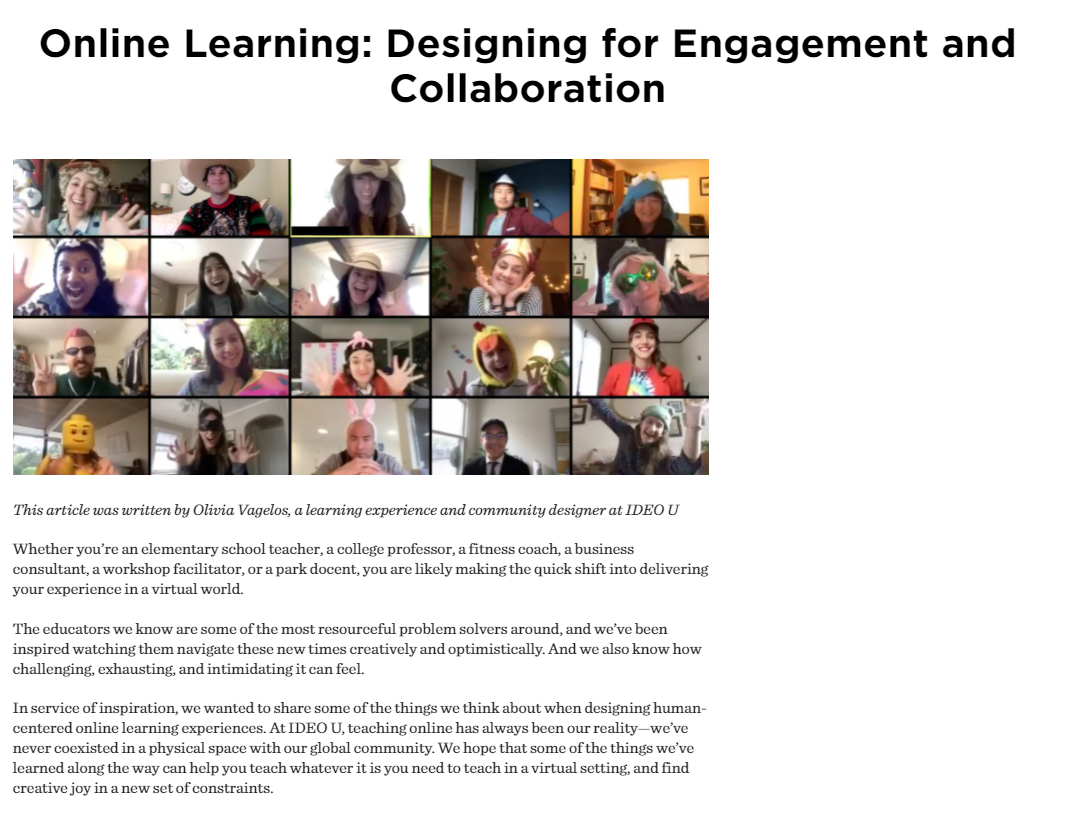 Category: Engagement
Resource Type: Blog
9
Liberating Structures Menu
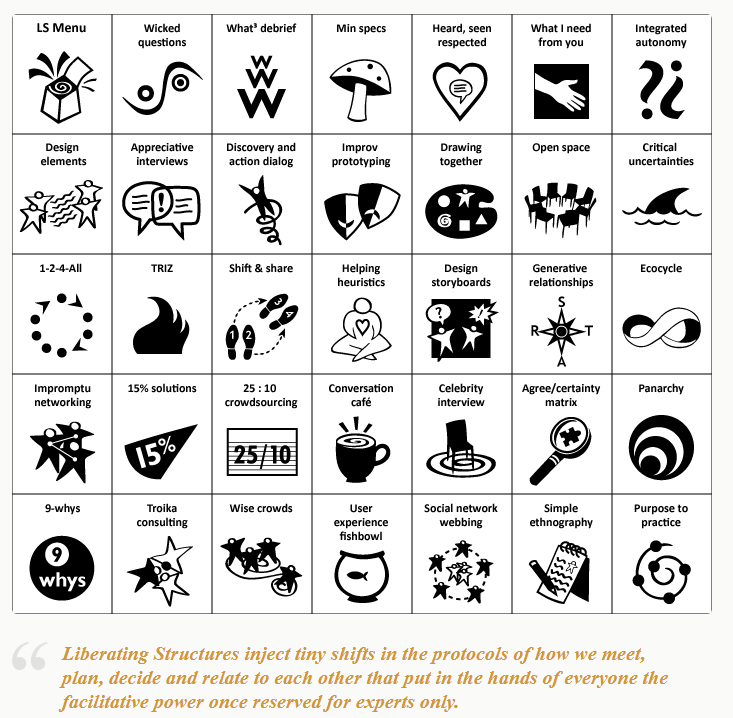 Description

A menu of activities and approaches to encourage inclusive interactions, listening, and planning. Each is presented as a “mini” facilitation guide. Range from simple to complex. 

Links

Liberating Structures menu of approaches
Category: Engagement
Resource Type: Website
10
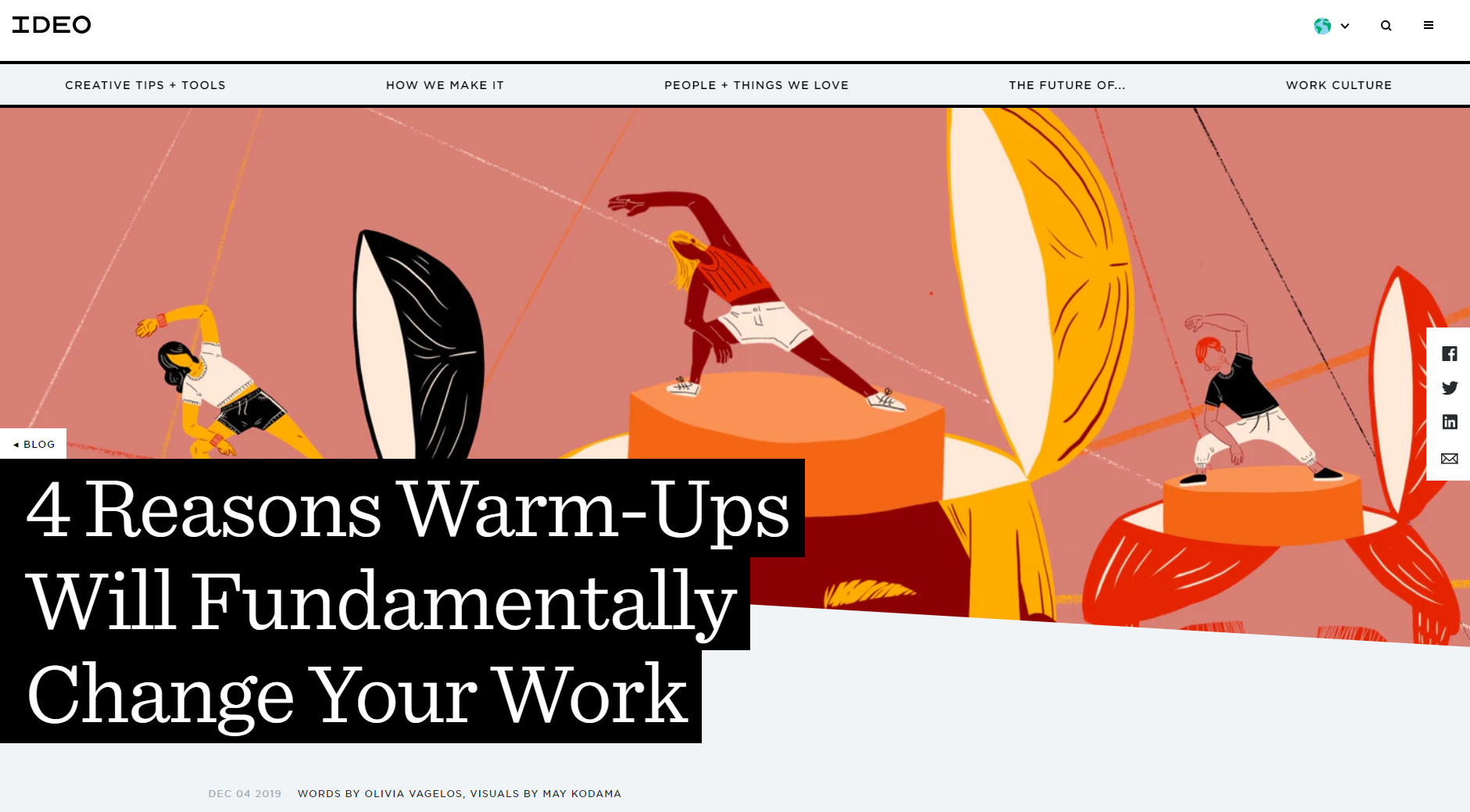 IDEO: 4 Reasons Warm-Ups Will Fundamentally Change Your Work
Description

Provides 4 reasons that warm-ups are important for collaborative working sessions.

Links

https://www.ideo.com/blog/4-reasons-warm-ups-will-fundamentally-change-your-work
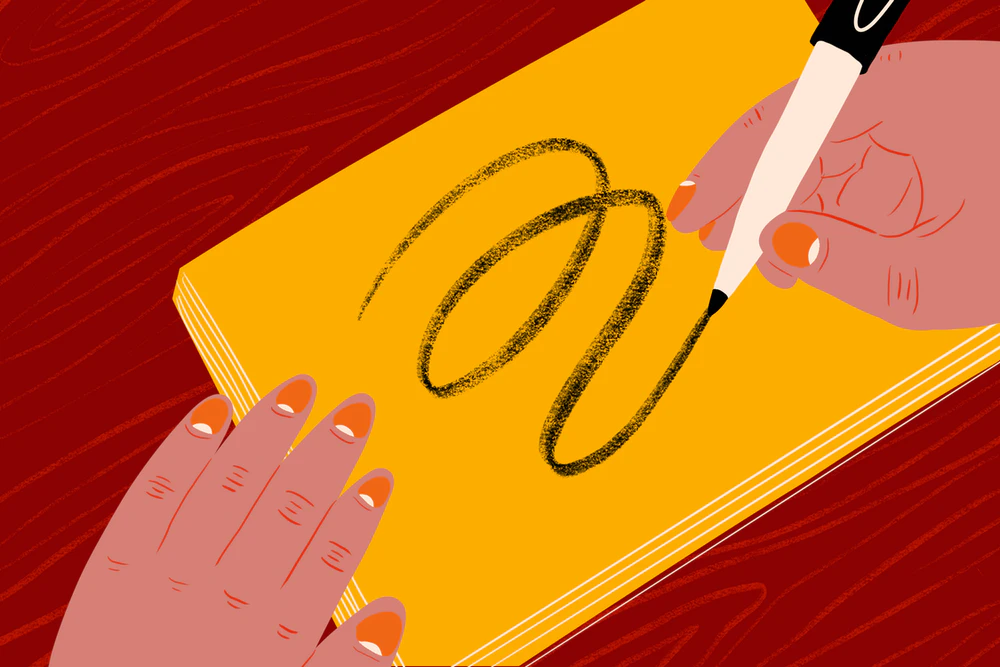 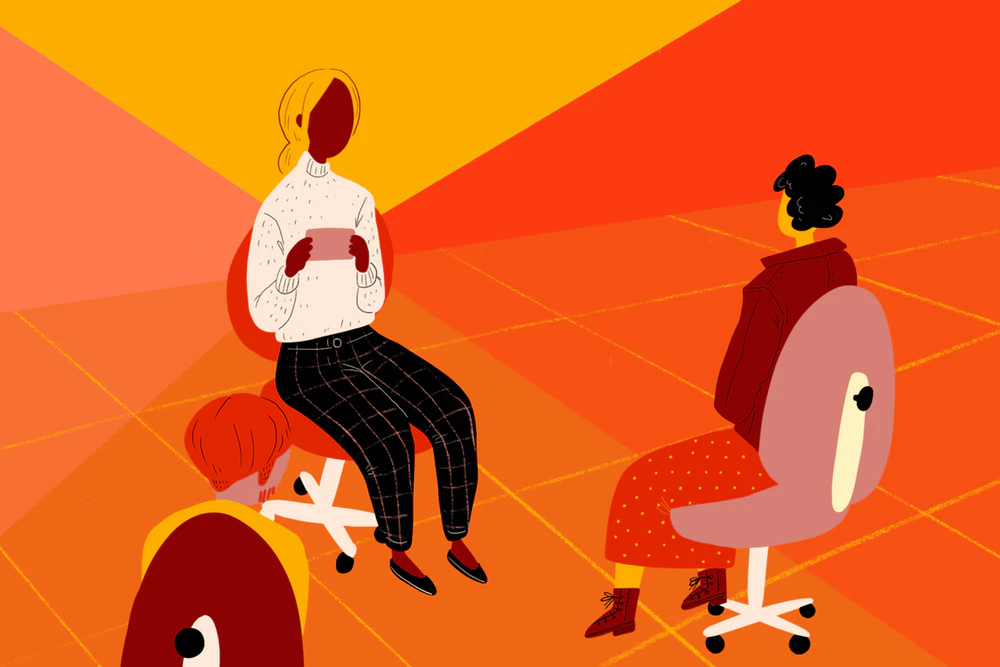 Category: Engagement
Resource Type: Blog
11
Excerpt: Seven Types of Meeting Goals
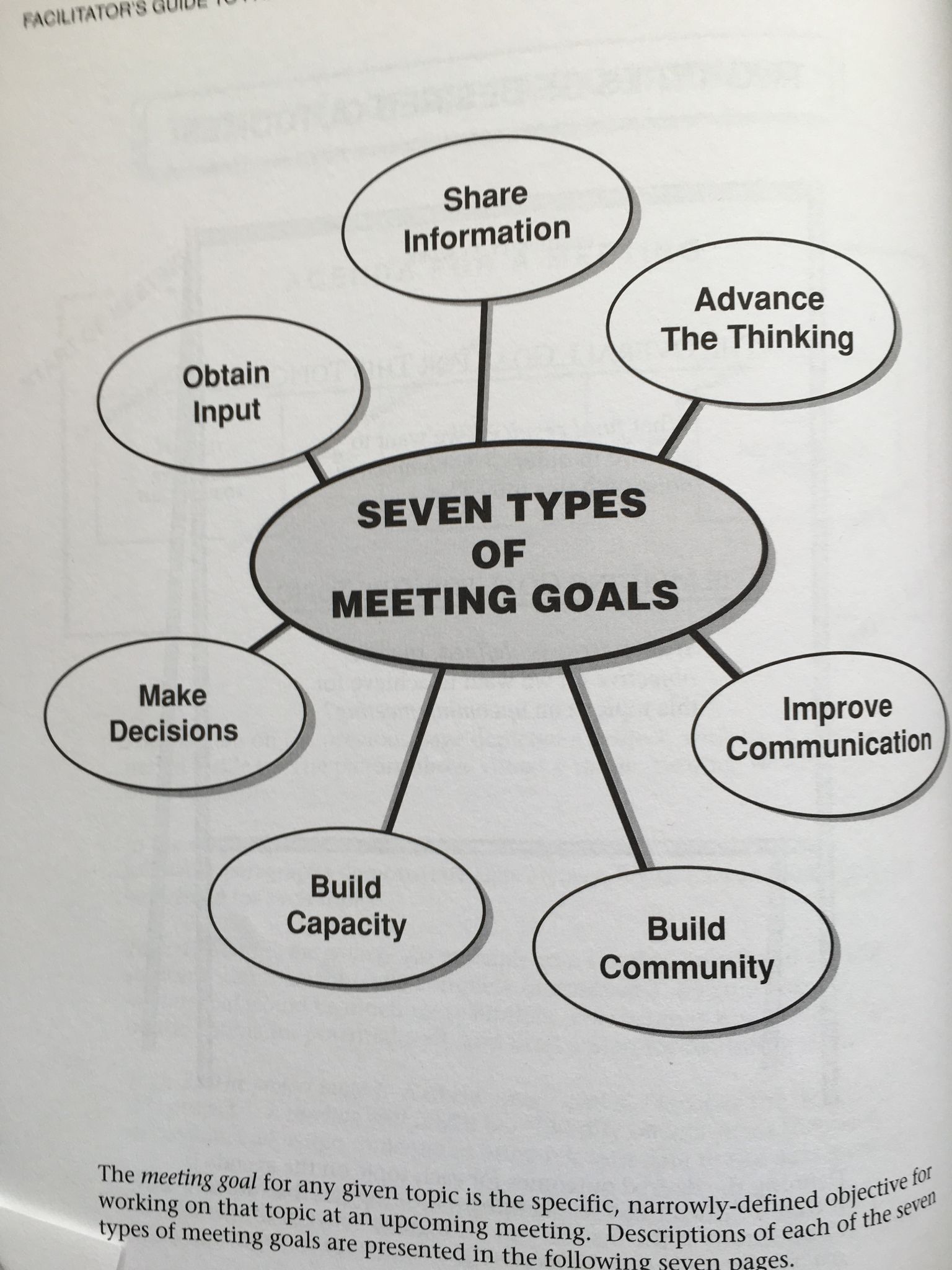 Description

The chart on the right from The Facilitator’s Guide to Participatory Decision-Making (p.162) provides an incredibly helpful list of things that we might want to accomplish during a meeting, or one small part of a meeting. Forcing yourself to identify what you want to accomplish is outrageously helpful for design -- and opens up a world of structures that align to that purpose.
Category: Agenda Building
Resource Type: Book
12
Virtual Training Delivery: Engagement Strategies
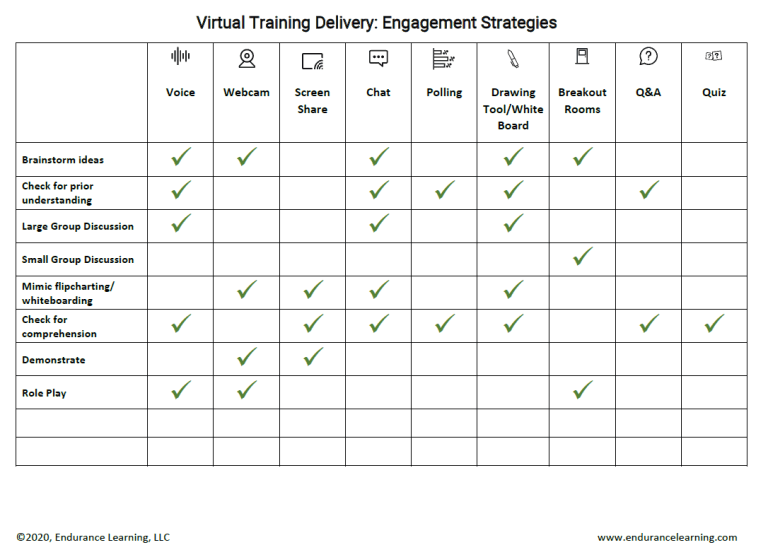 Description

Job aid offering quick ideas on matching virtual tools to type of engagement. Great for a quick reference!
Category: Engagement & Participation
Resource Type: Job Aid
13
MANAGING TRICKY SITUATIONS/PEOPLE
(Resources and Ideas)
14
Effective Facilitation: Tips for dealing with difficult dynamics
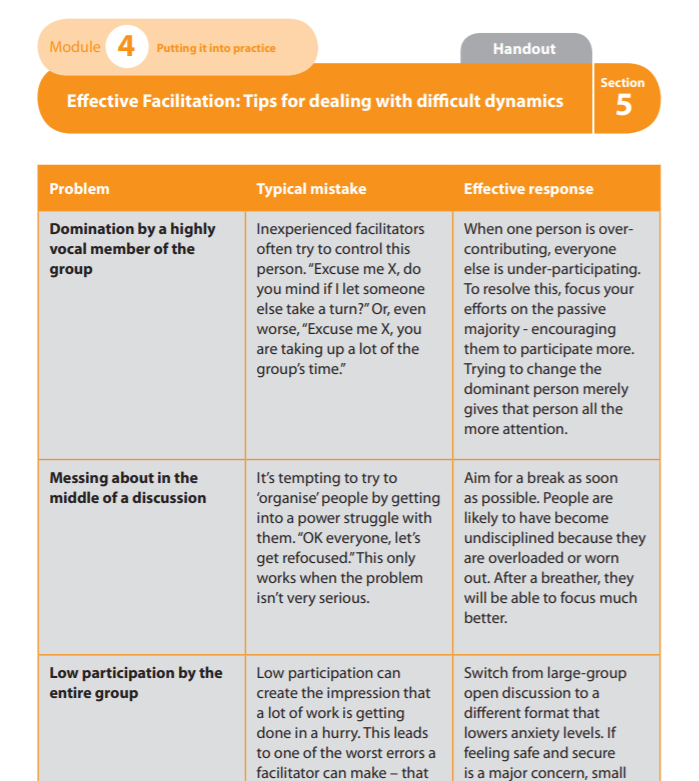 Description

A handout of common problems, typical mistakes and effective solutions from the UK’s National Health Service Facilitator’s Toolkit

Links

See pages 69-74 in the Facilitator’s Toolkit
Category: Managing Tricky Situations/People
Resource Type: Handout
15
Management vs. Control and Oppression
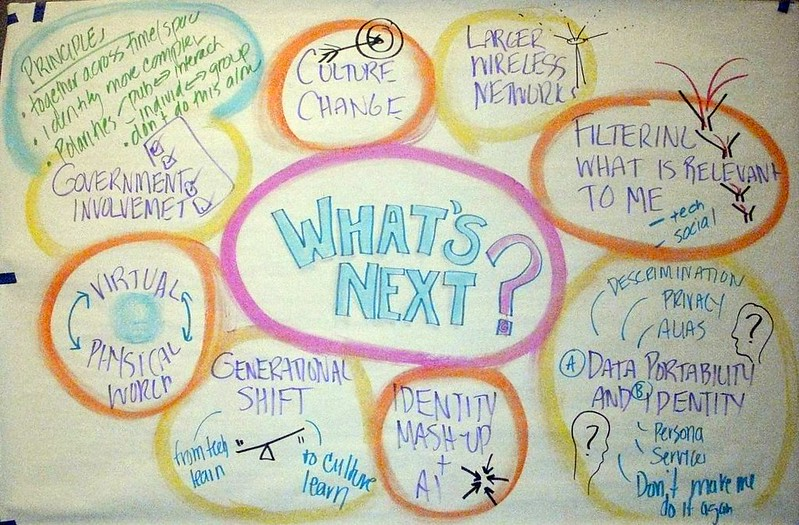 Description

Nancy White (Full Circle Associates) warns against “facipulation” - controlling and oppressing others through well-meaning facilitation.

Links

https://fullcirc.com/2021/03/08/what-does-consent-look-like-to-you-as-a-facilitator/
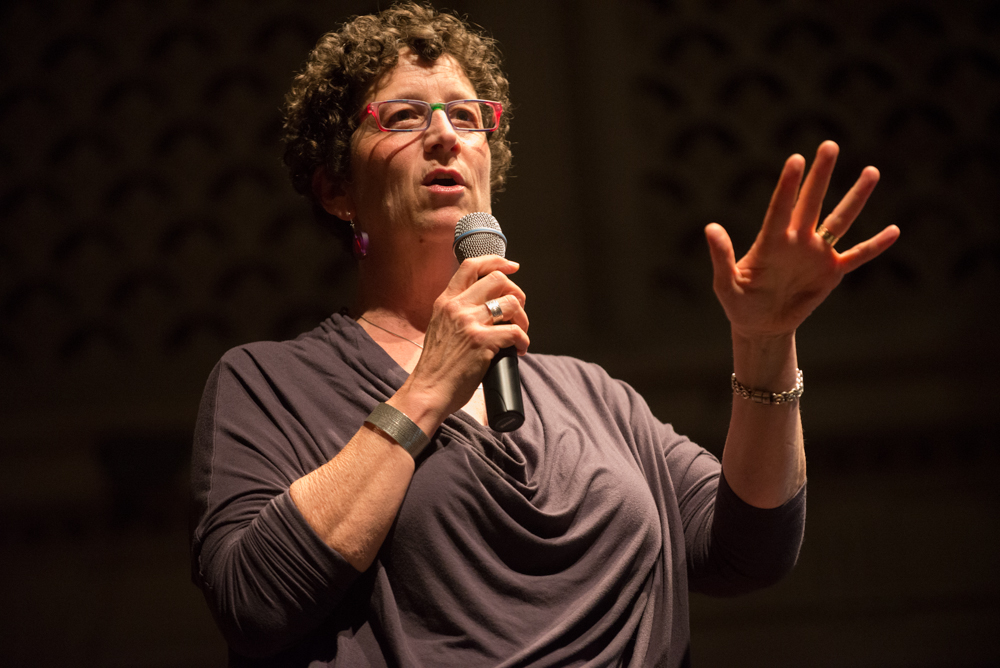 Category: Managing Tricky Situations/People
Resource Type: Blog
16
Virtual Training Troubleshooting Guide (and other checklists) by Cindy Huggett
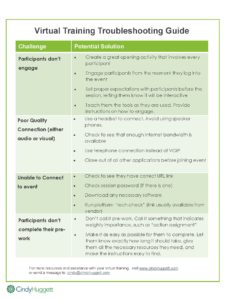 Description

A very quick list of 4 common problems and potential solutions. Handy quick reference mid-event when things go wrong. Ultimately, planning ahead is your best defense! Check out her other resources.

Links

https://www.cindyhuggett.com/resources/#!/checklists
SCREENSHARE HERE
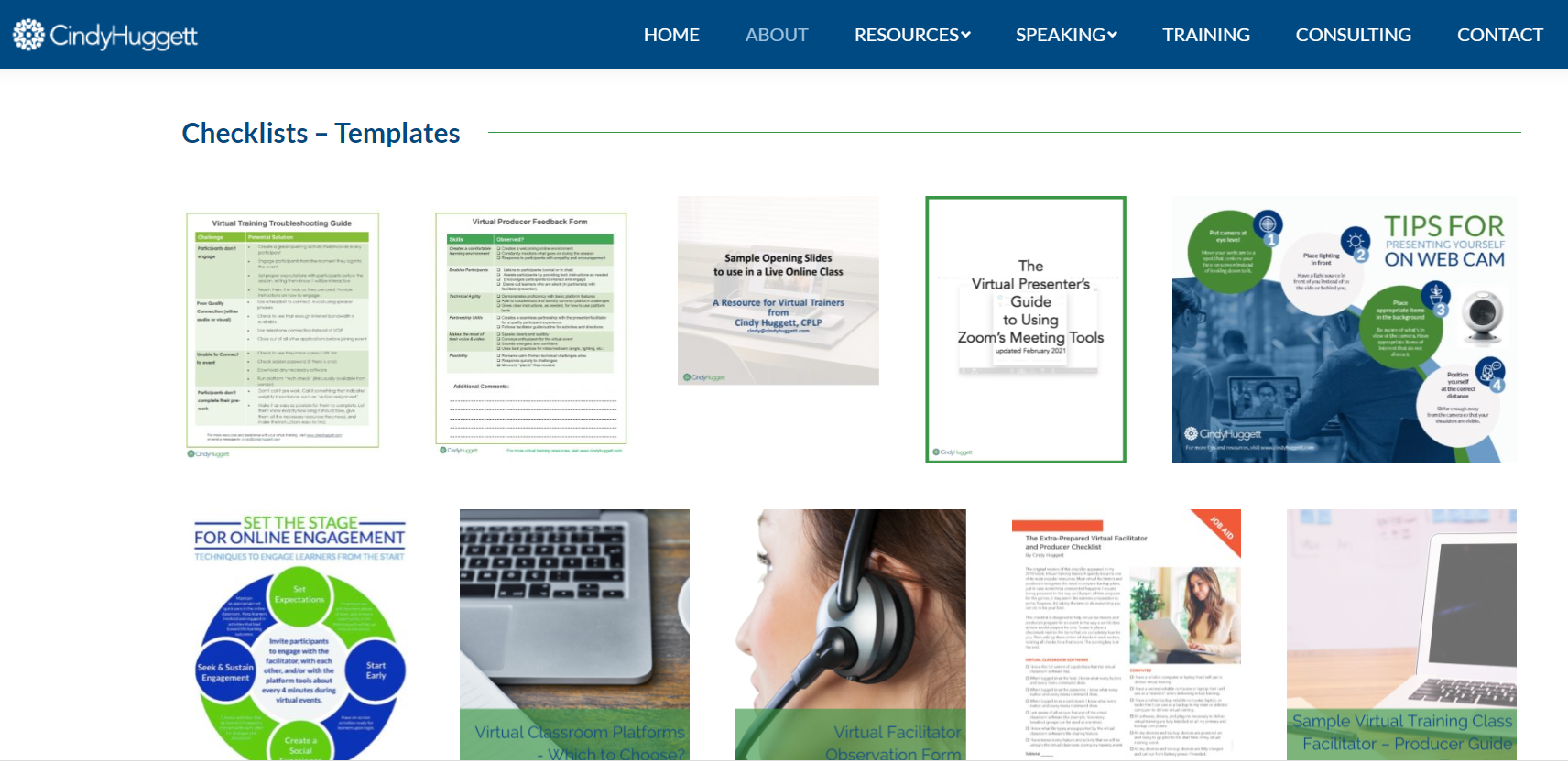 Category: Troubleshooting
Resource Type: Checklist/Reference
17
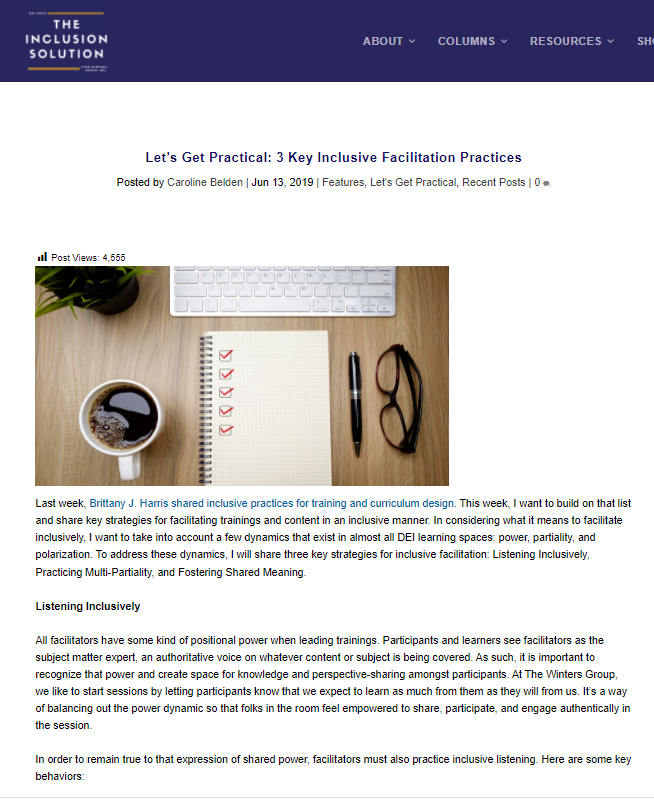 Techniques for Power Dynamics & Inclusive Facilitation Practices
Description

Recommended techniques for inclusiveness and dealing with power dynamics

Links

Let’s Get Practical: 3 Key Inclusive Facilitation Practices
Facilitator: Navigating power dynamics
Category: Managing Tricky Situations/People
Resource Type: blog
18
FACILITATING HYBRID MEETINGSin-person + virtual participants
(Resources and Ideas)
19
Resources may be hard to find!? Here’s some to get us started on what we even mean by “hybrid”
Tips for facilitating hybrid classes
Intro to Facilitating “Hybrid” Online Groups
Using Asynchronous Learning to EngageOnline Learners (Case Study)
Sierra Club: How to Draft: Hosting virtual/hybrid meetings
In-person, online, hybrid: 
the future
IMAGE 1 HERE
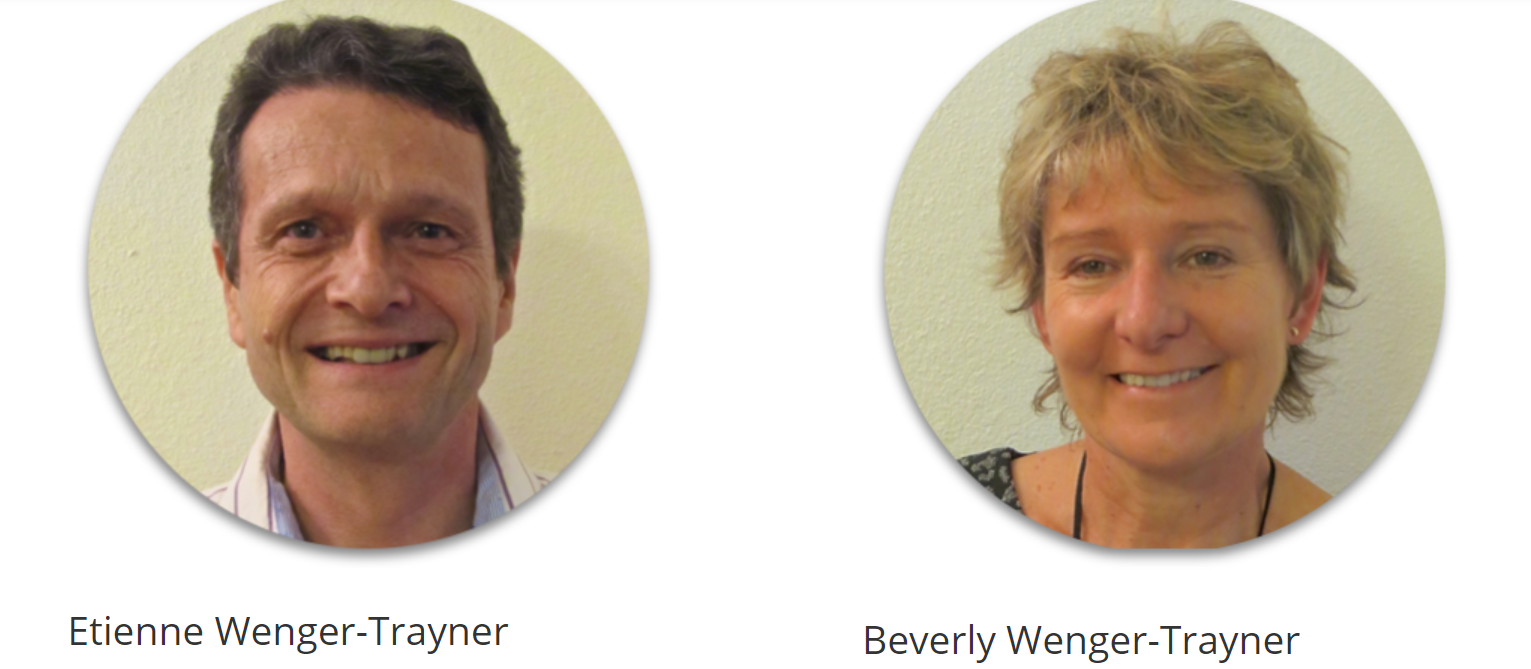 IMAGE 2 HERE
Description

From KM4Dev - Bev Wenger-Trayner has just posted a great blog post giving some design and facilitation principles for hybrid events.

Links

https://wenger-trayner.com/reflections/in-person-online-hybrid-the-future/
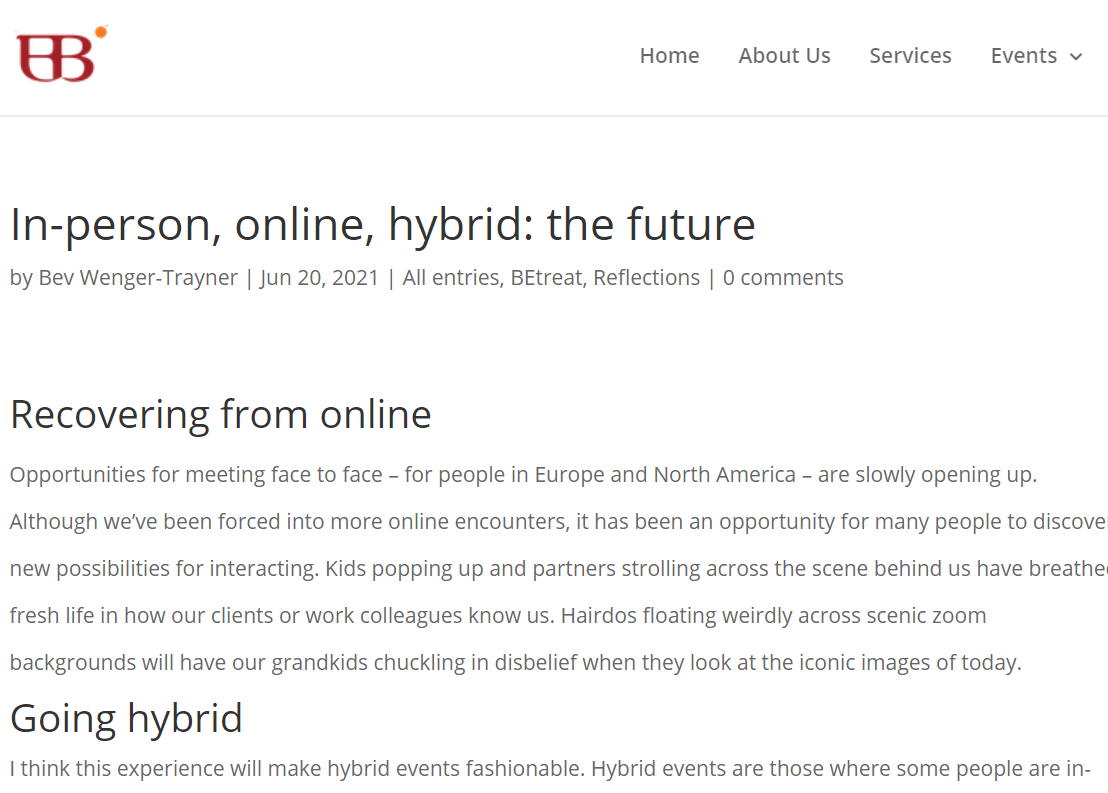 SCREENSHARE HERE
Category: Facilitating Hybrid Meetings/Events
Resource Type: Blog Post
21
Article from HBR: What It Takes to Run a Great Hybrid Meeting
Up your audio game.
Explore a technology boost.
Consider video from the remote participant perspective.
Make remote participants full sized.
Test the technology in advance.
Design meetings for all attendees.
Provide strong facilitation.
Give each remote participant an in-room “avatar.”
Description

Eight best practices to help make your hybrid meetings more effective.

Links

https://hbr.org/2021/06/what-it-takes-to-run-a-great-hybrid-meeting
Category: Facilitating Hybrid Meetings/Events
Resource Type: Article
22
The Guide for Hosting Hybrid Gatherings - Priya Parker
I love her discussion of "the center of gravity" https://twitter.com/mweinraub87/status/1588627658212249600
-Micahel Weinraub
From the author of The Art of Gathering
Description

A short guide with tips for hybrid events. You need to sign in to receive the free guide.

Links

https://www.priyaparker.com/the-hybrid-gathering-guide
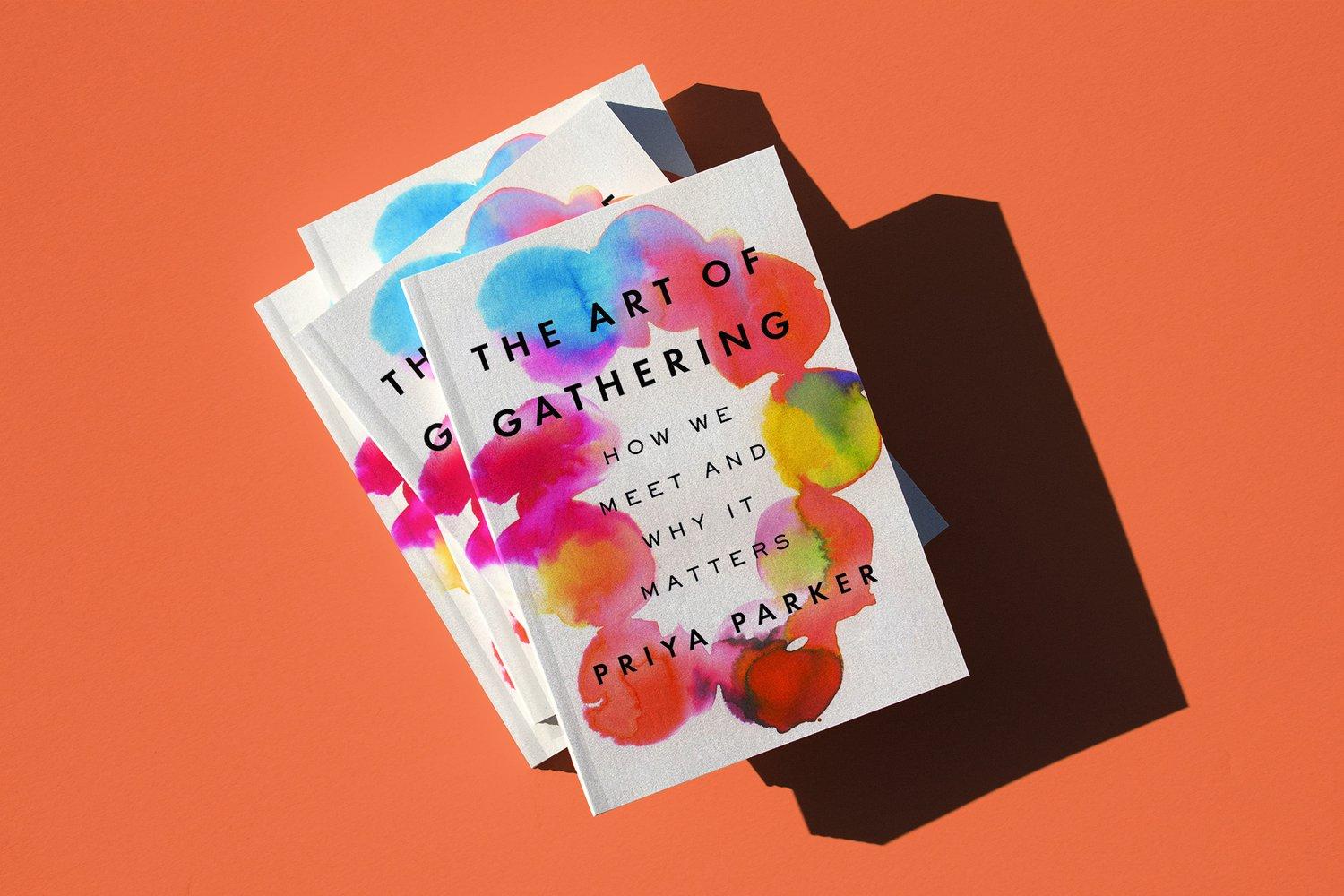 Category: Hybrid Facilitation
Resource Type: PDF Guide
23